DOCUMENTARE CON LA LIM
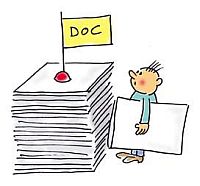 PREMESSA
Quando si documenta con la LIM bisogna tener presente il connotato tridimensionale della documentazione; per documentare occorre ricercare, creare e condividere informazioni.
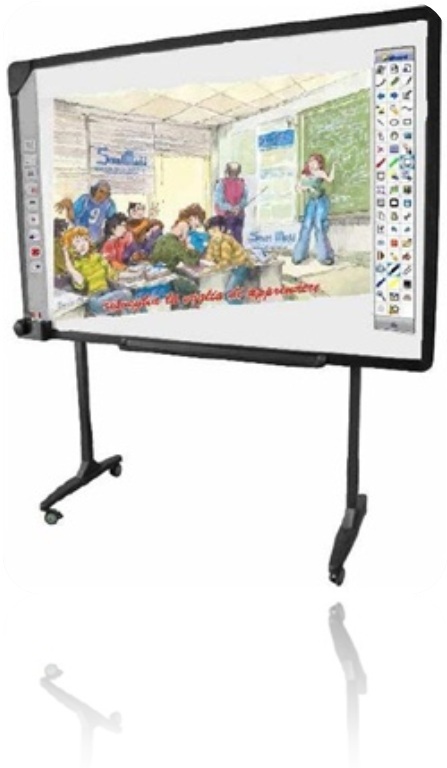 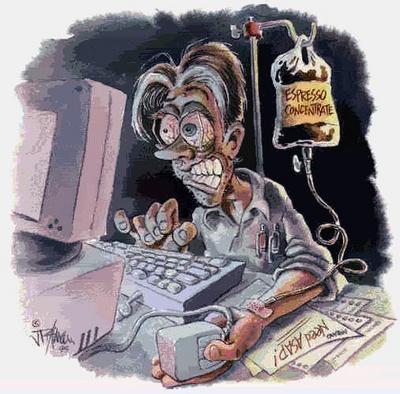 RICERCARE
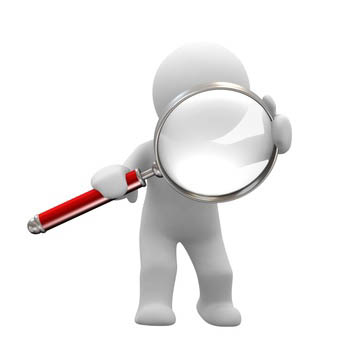 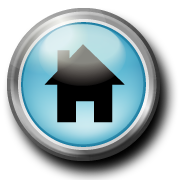 CREARE
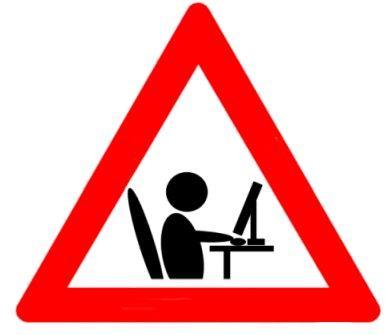 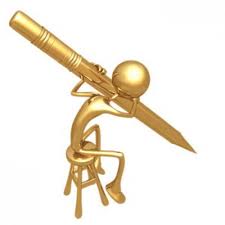 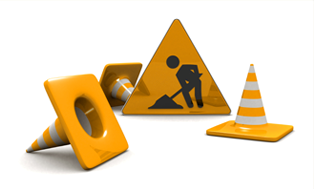 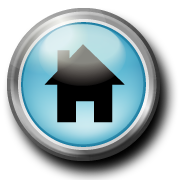 CONDIVIDERE
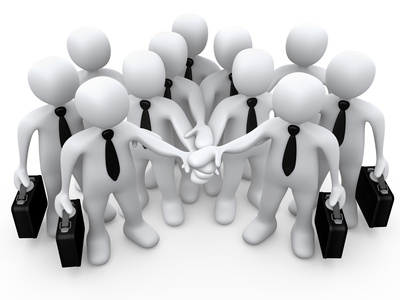 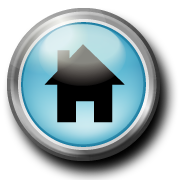 COSA DOCUMENTIAMO
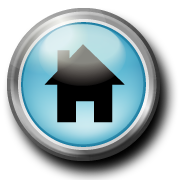 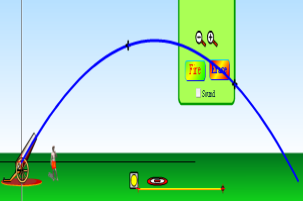 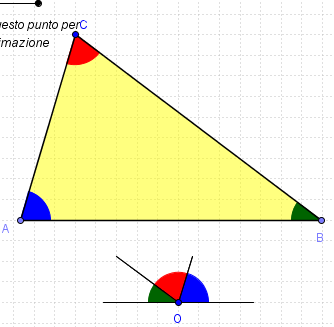 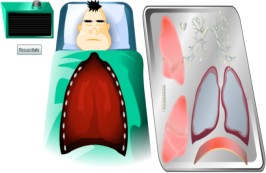 Come Documentare: un modello di documentazione per i laboratori virtuali
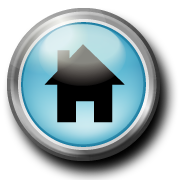 Lezioni animate
WEB QUEST
Lezioni multimediali
Tests Interattivi
Videolezioni
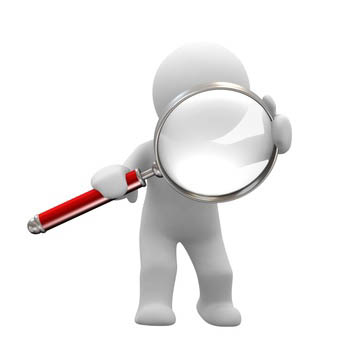 RICERCARE: sebbene diversi tipi di LIM si possano usare anche senza il PC, la lavagna interattiva multimediale è uno strumento basato su tecnologia digitale per cui la ricerca va effettuata prevalentemente nel WEB (cosa assolutamente non riduttiva in quanto nel terzo millennio il WEB è sicuramente di gran lunga la fonte di conoscenze più ricca a ns disposizione)
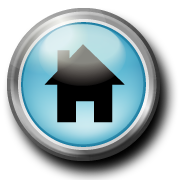 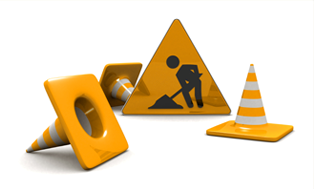 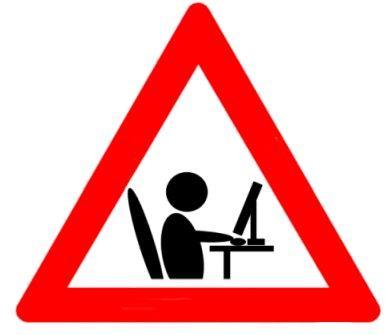 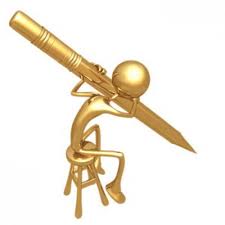 CREARE: quando si vuole creare documentazione bisogna anche qui fare inizialmente una ricerca del software applicativo da utilizzare; poiché la LIM nasce come strumento didattico la ricerca va effettuata  nell’ambito dei ssww didattici. In questo ambito il nostro impegno si è rivolto nella ricerca, valutazione e sperimentazione di quei software liberi presenti nella rete.
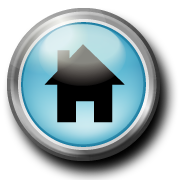 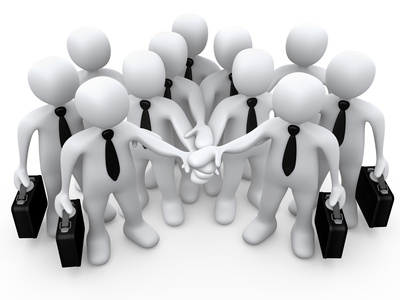 CONDIVIDERE: la condivisione può essere intesa in due modi. Una prima condivisione in presenza,  quello che stiamo facendo in questo momento, ed una condivisione in remoto con caratteristiche di ubiquità e continuità, accessibile cioè da chiunque in qualsiasi momento e da qualunque luogo.
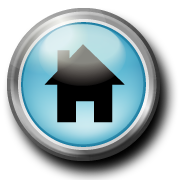 DOCUMENTARE CON LA LIM

PREMESSA: 
Quando si documenta con la LIM bisogna tener presente il connotato tridimensionale della documentazione; per documentare occorre ricercare, creare e condividere informazioni.

RICERCARE: sebbene diversi tipi di LIM si possano usare anche senza il PC, la lavagna interattiva multimediale è uno strumento basato su tecnologia digitale per cui la ricerca va effettuata prevalentemente nel WEB (cosa assolutamente non riduttiva in quanto nel terzo millennio il WEB è sicuramente di gran lunga la fonte di conoscenze più ricca a ns disposizione)

CREARE: quando si vuole creare documentazione bisogna anche qui fare inizialmente una ricerca del software di applicativo da utilizzare; poiché la LIM nasce come strumento didattico la ricerca va effettuata  nell’ambito dei ssww didattici. In questo ambito il mio impegno si è rivolto nella ricerca, valutazione e sperimentazione di quei software liberi presenti nella rete.

CONDIVIDERE: la condivisione può essere intesa in due modi. Una prima condivisione in presenza,  quello che stiamo facendo in questo momento, ed una condivisione in remoto con caratteristiche di ubiquità e continuità, accessibile cioè da chiunque in qualsiasi momento e da qualunque luogo.
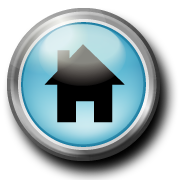